ConclusionBilan
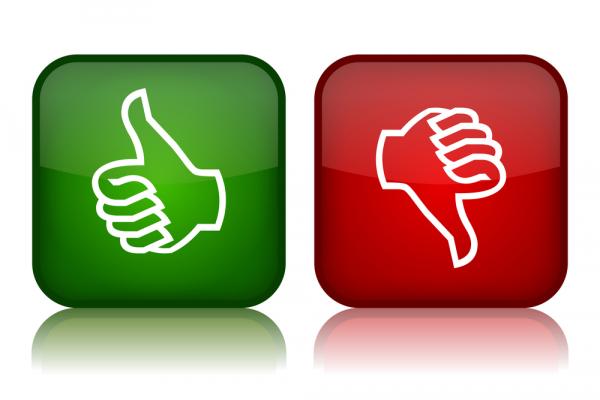 Merci à tous les organisateurs et intervenants locaux
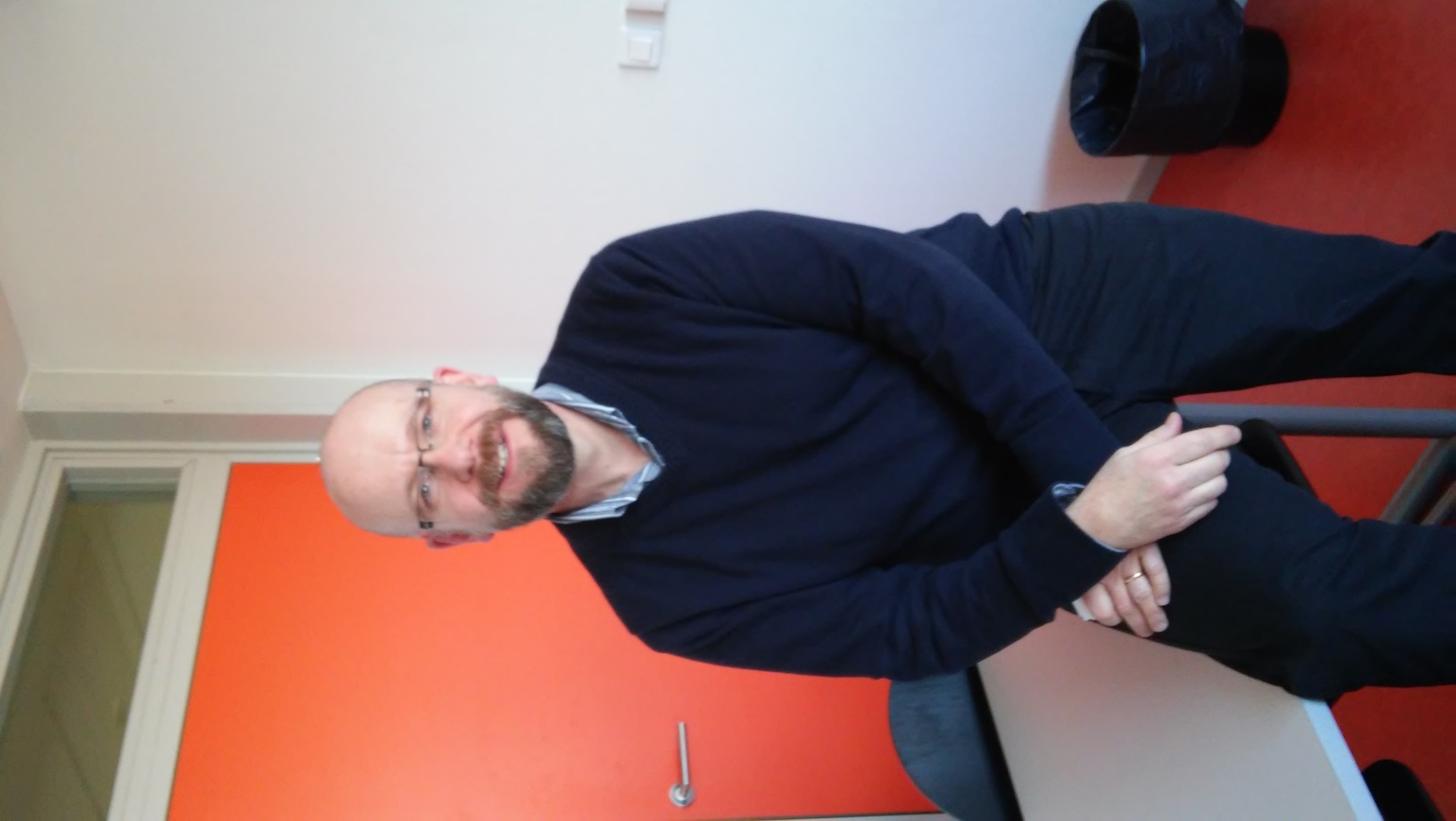 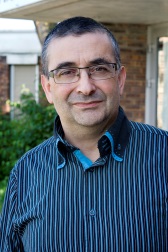 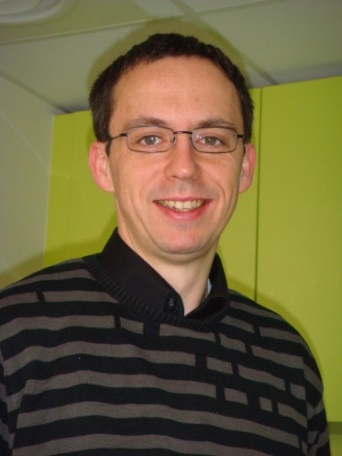 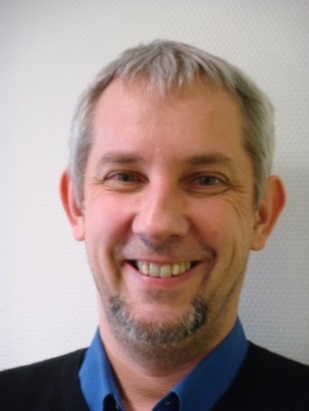 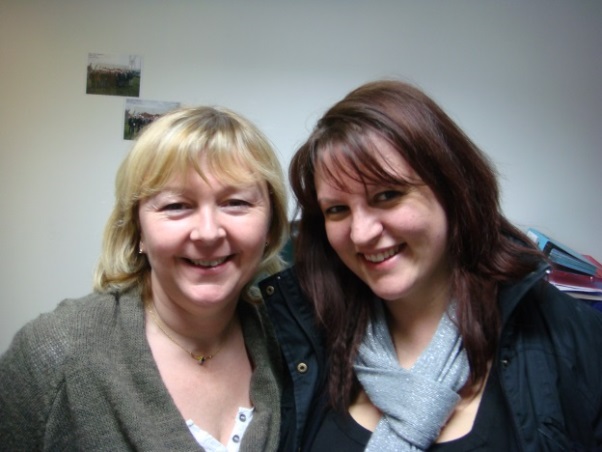 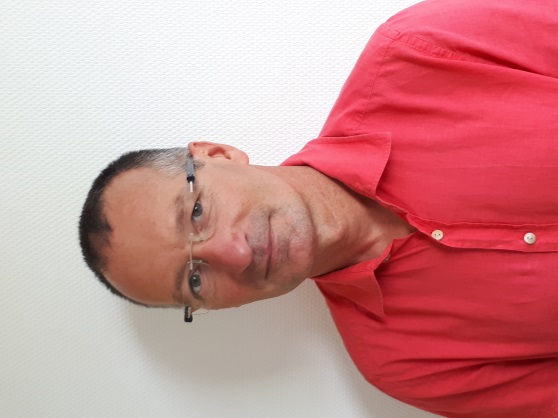 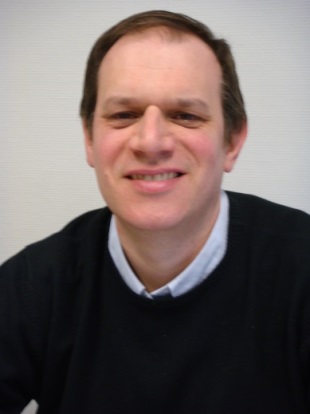 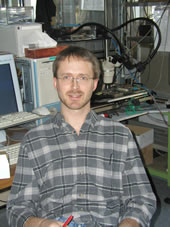 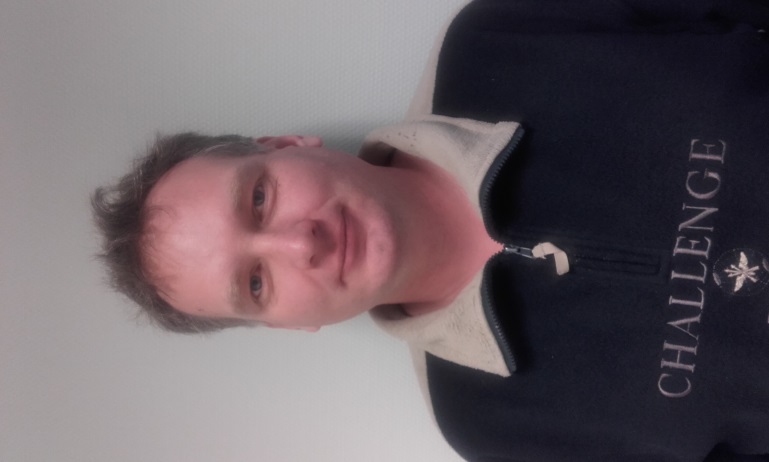 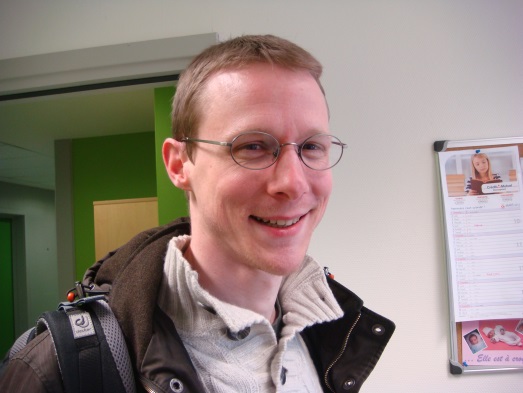 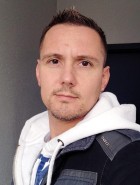 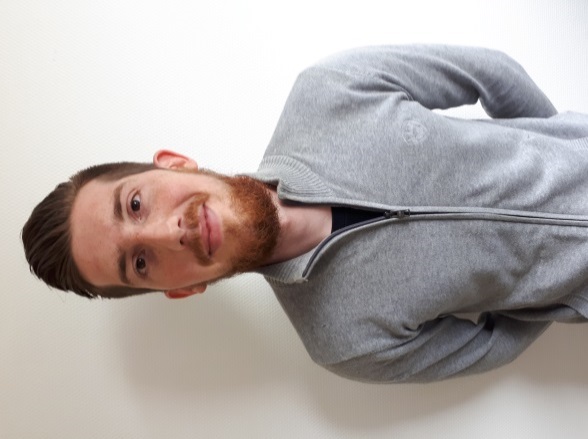 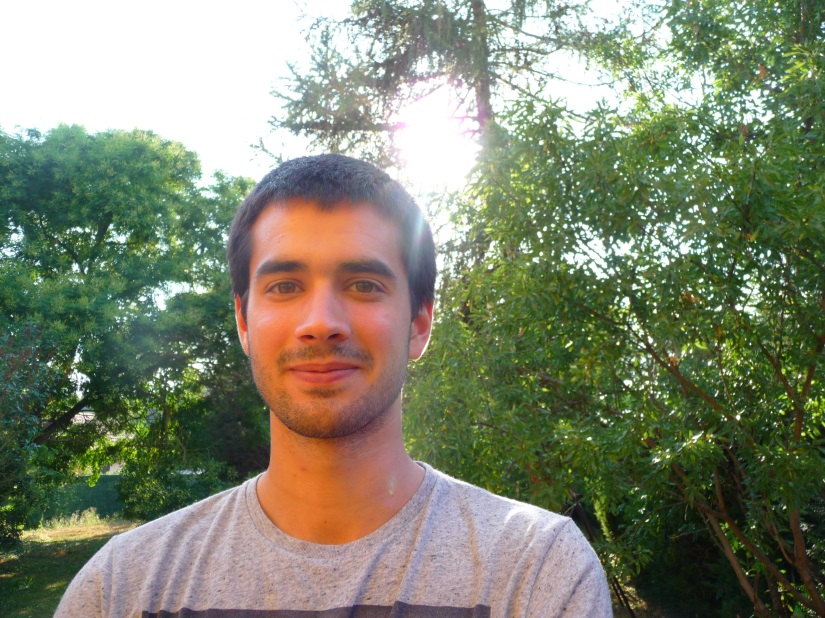 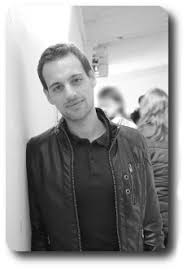 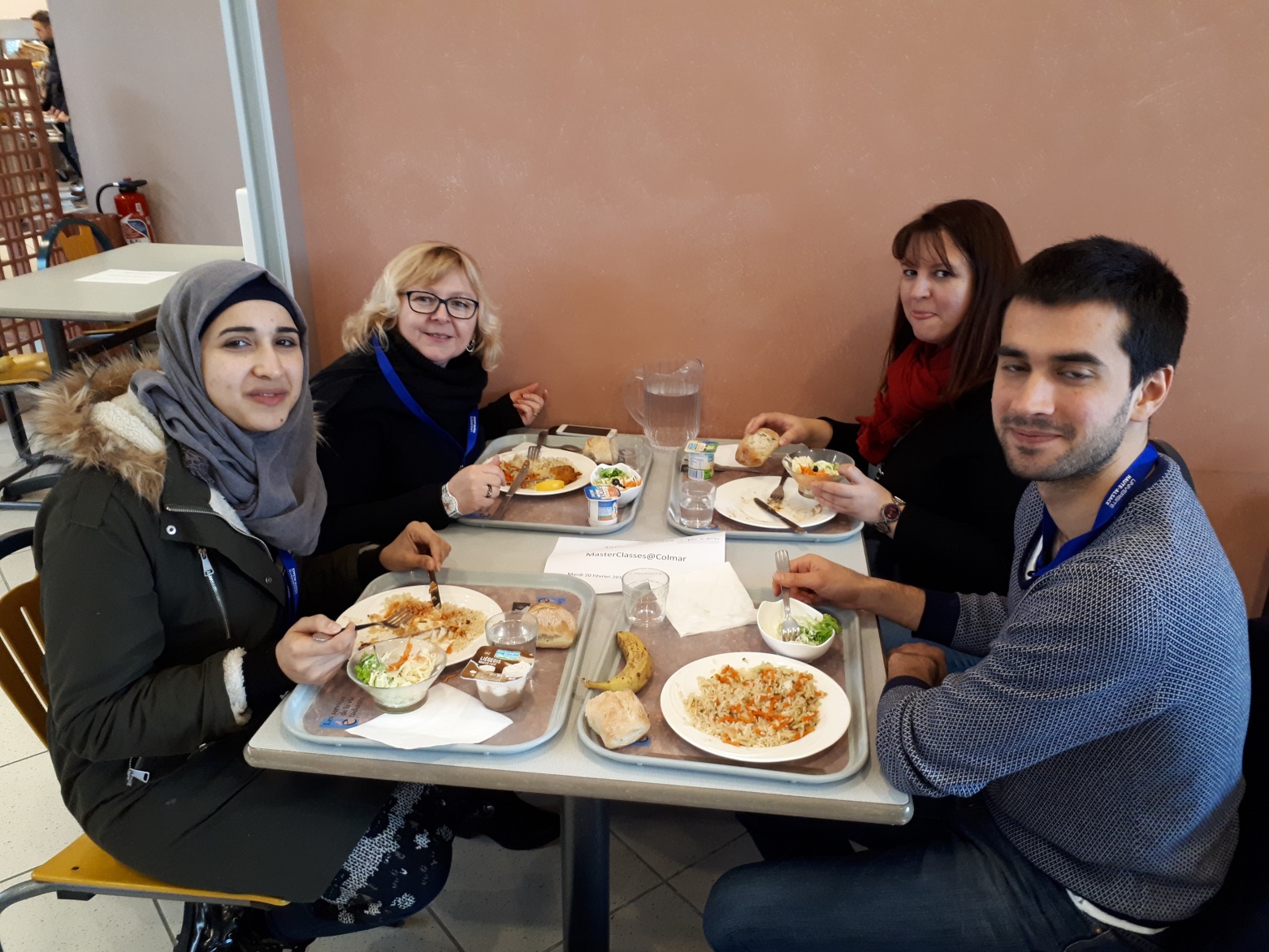 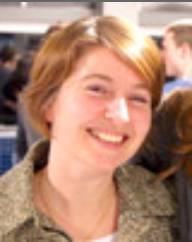 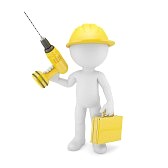 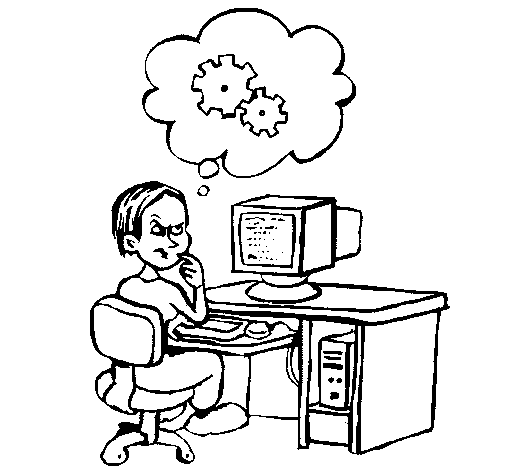 Service 
Technique
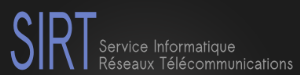 Merci à vous pour votre participation
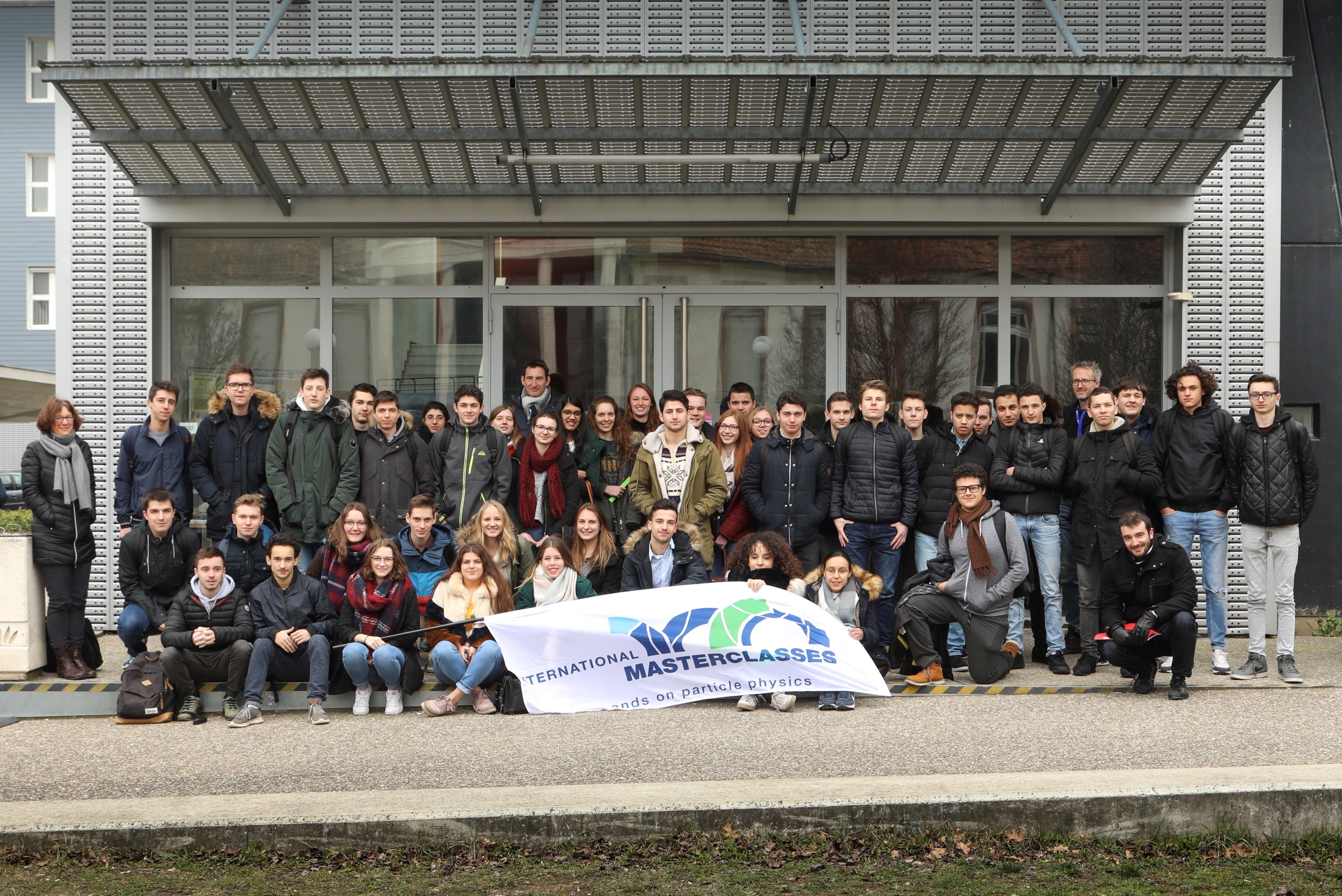 Journées d’immersion à l’IUT de Colmar
Visite du CERN
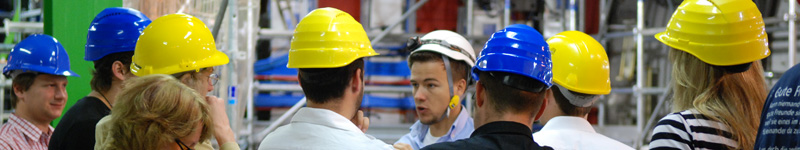 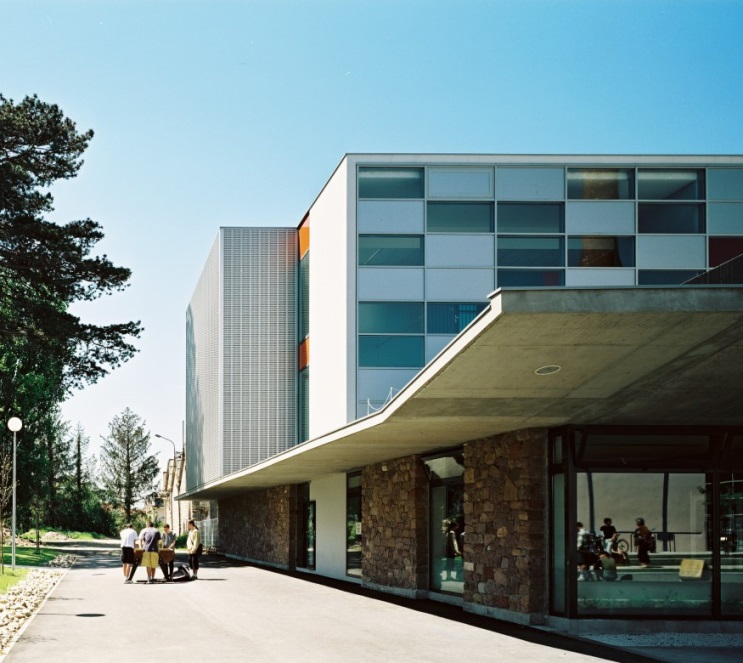 http://outreach.web.cern.ch/outreach/fr/index.html
Visite de l’IPHC
http://www.immersion-lyceen.uha.fr/
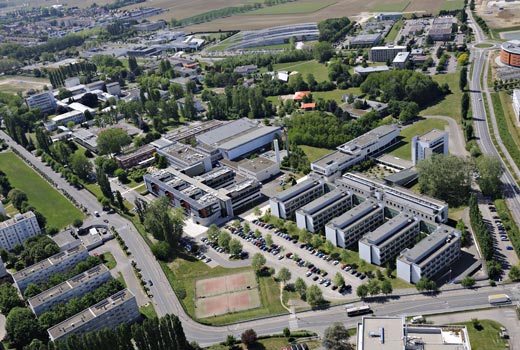 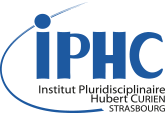 nicolas.busser@iphc.cnrs.fr
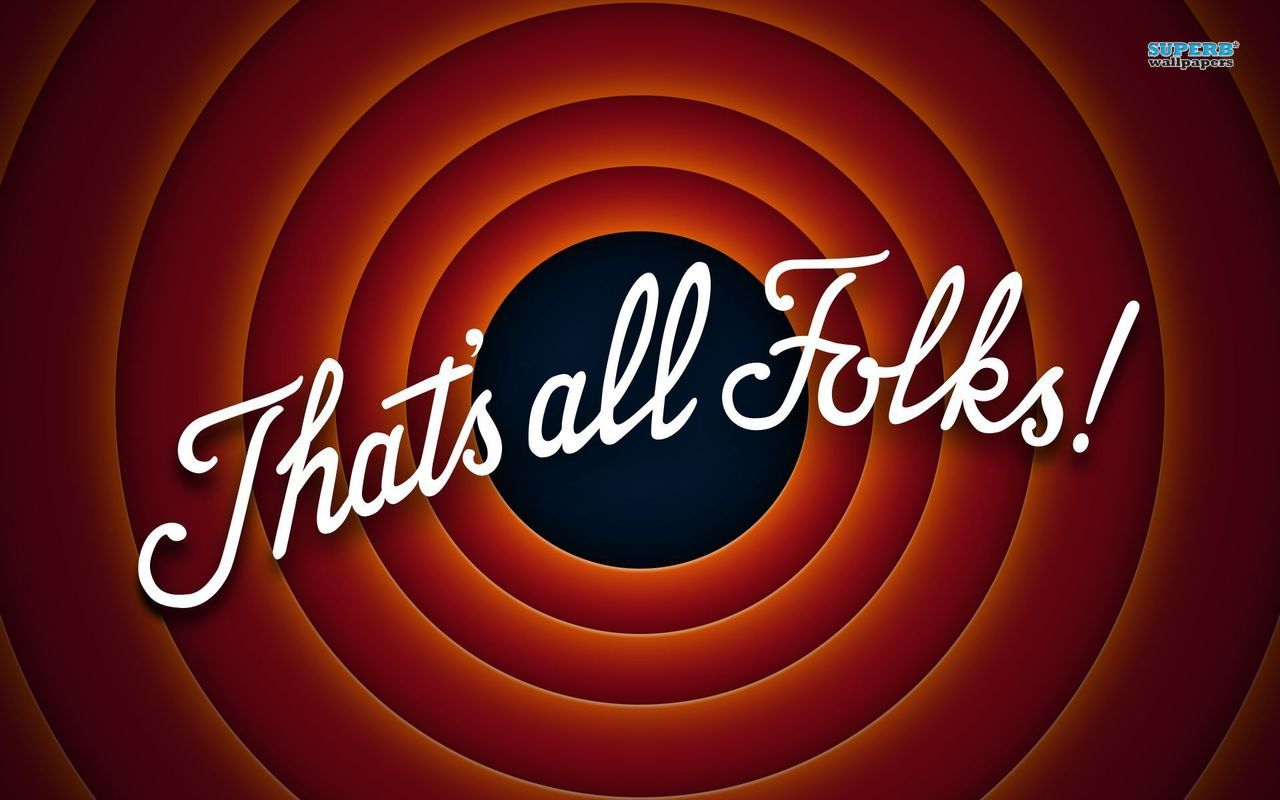